How to Become a Recognized Expert in Your Field
Dorie Clark
@dorieclark
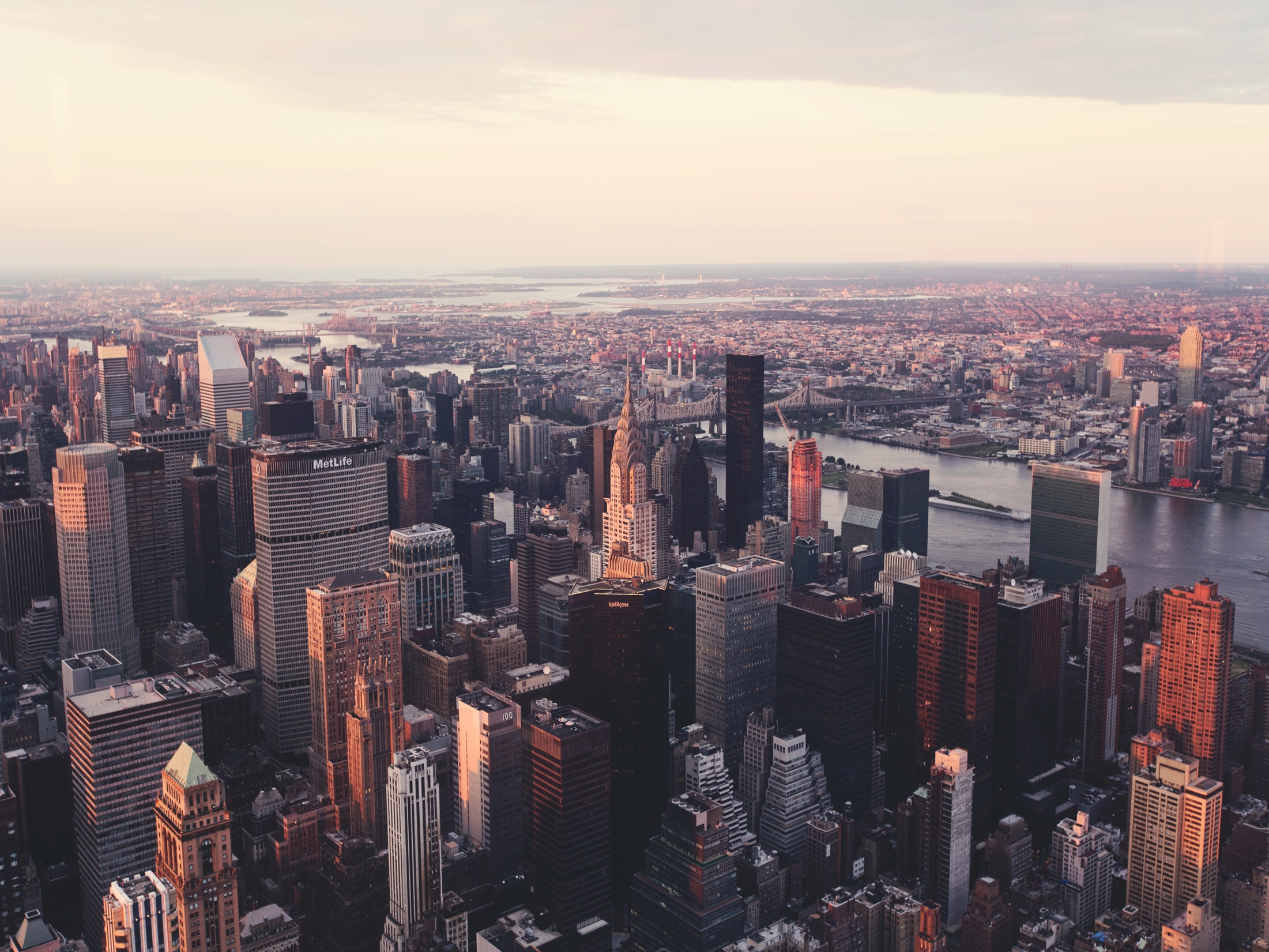 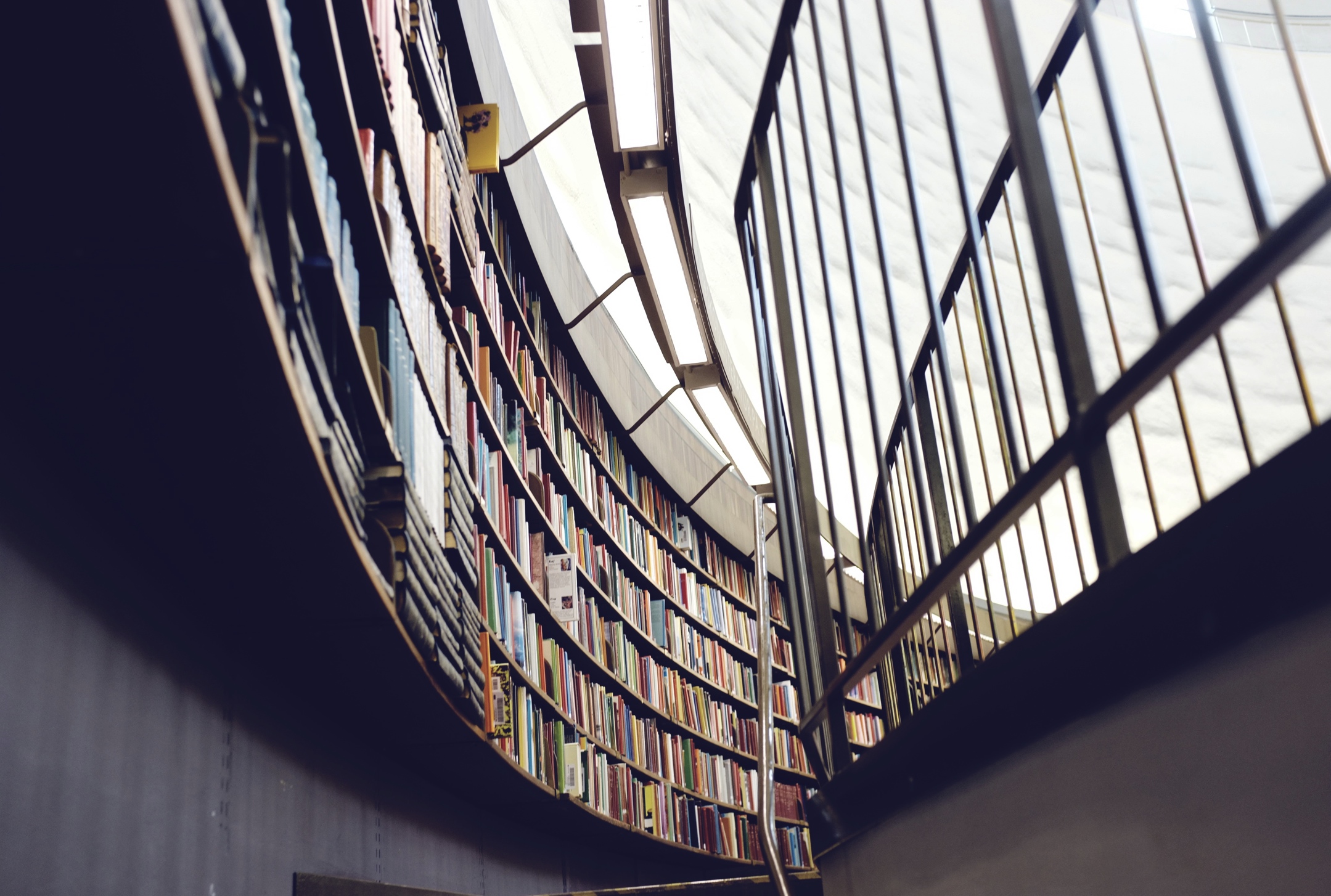 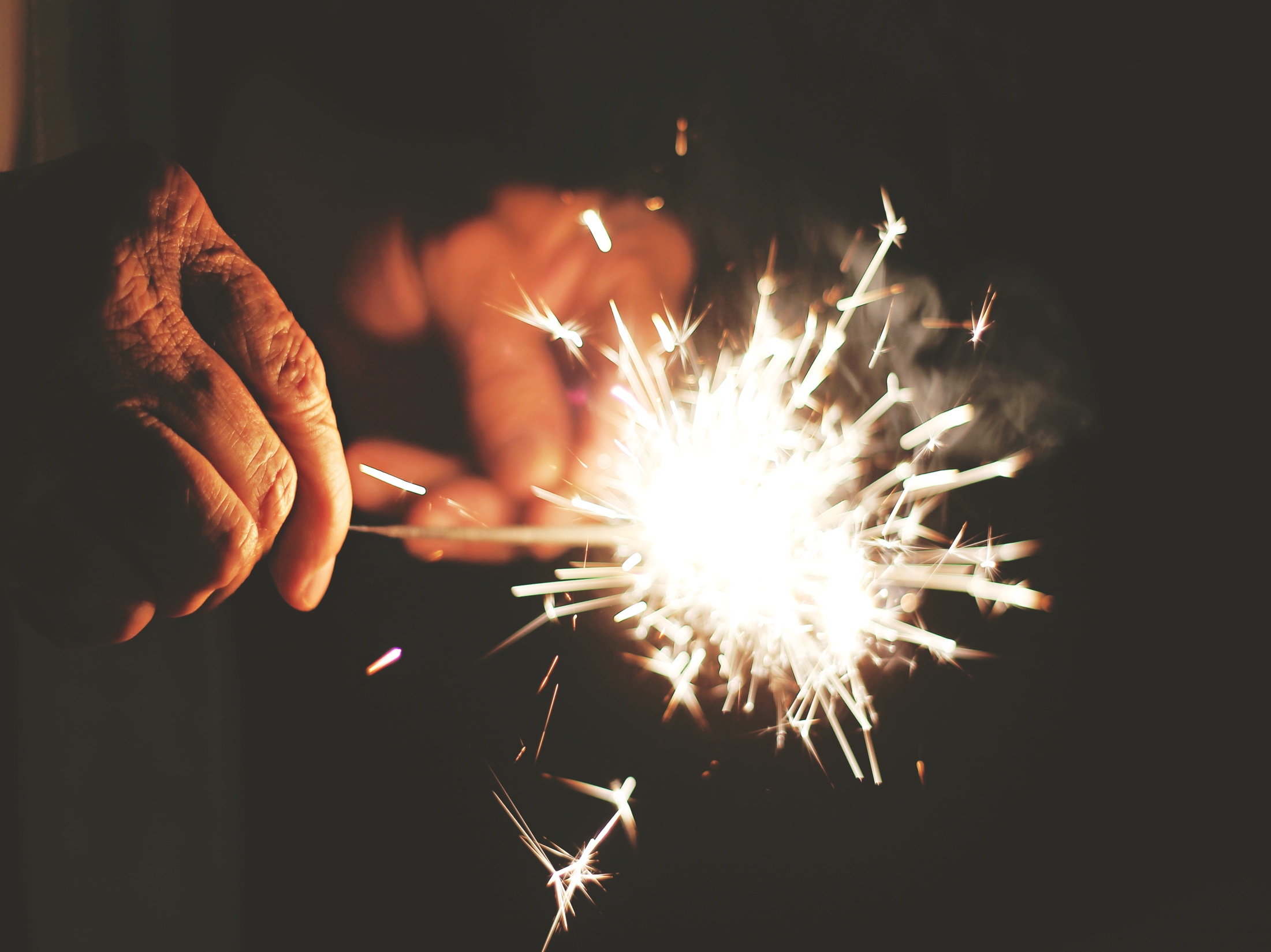 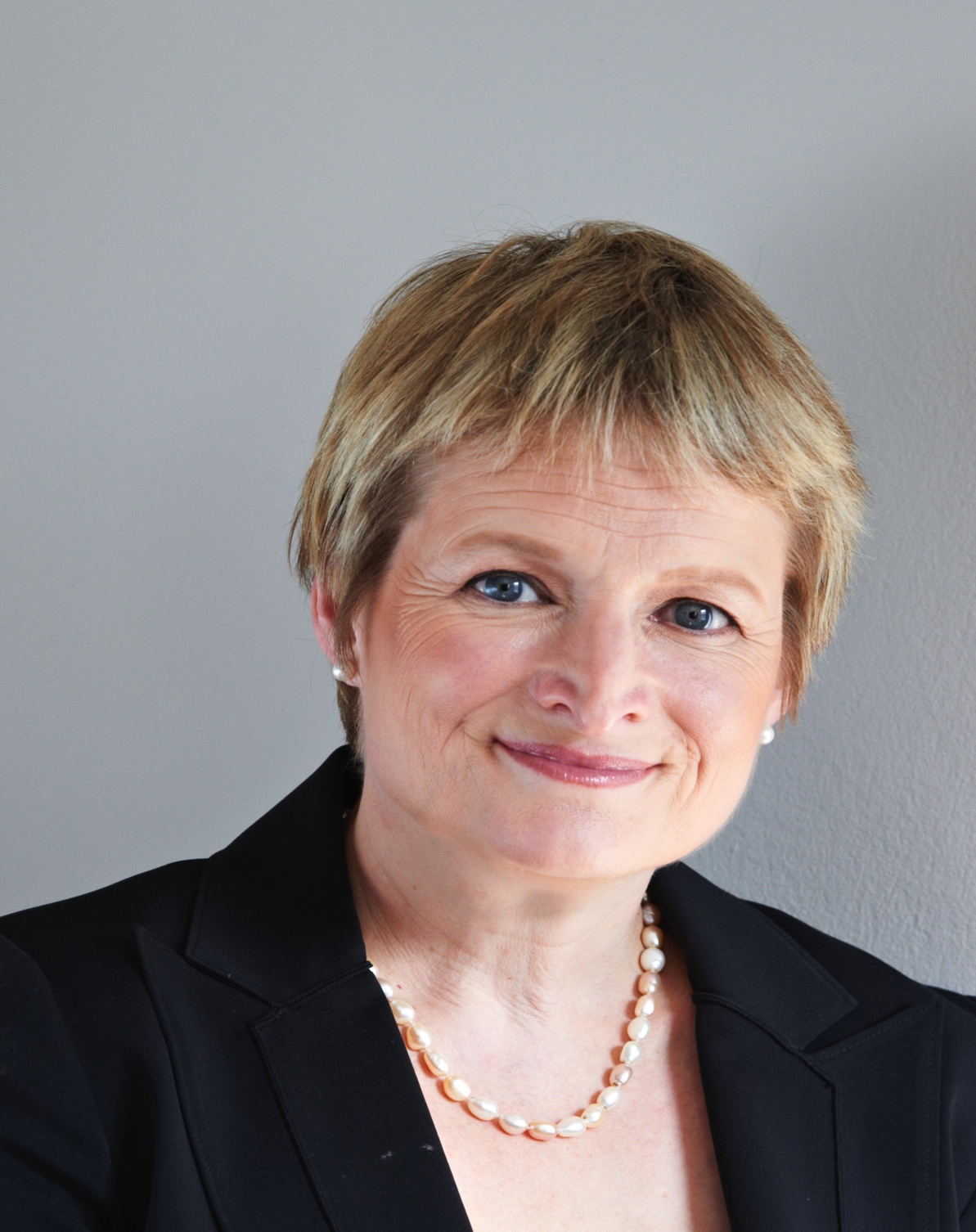 Ask: 
What’s Next?
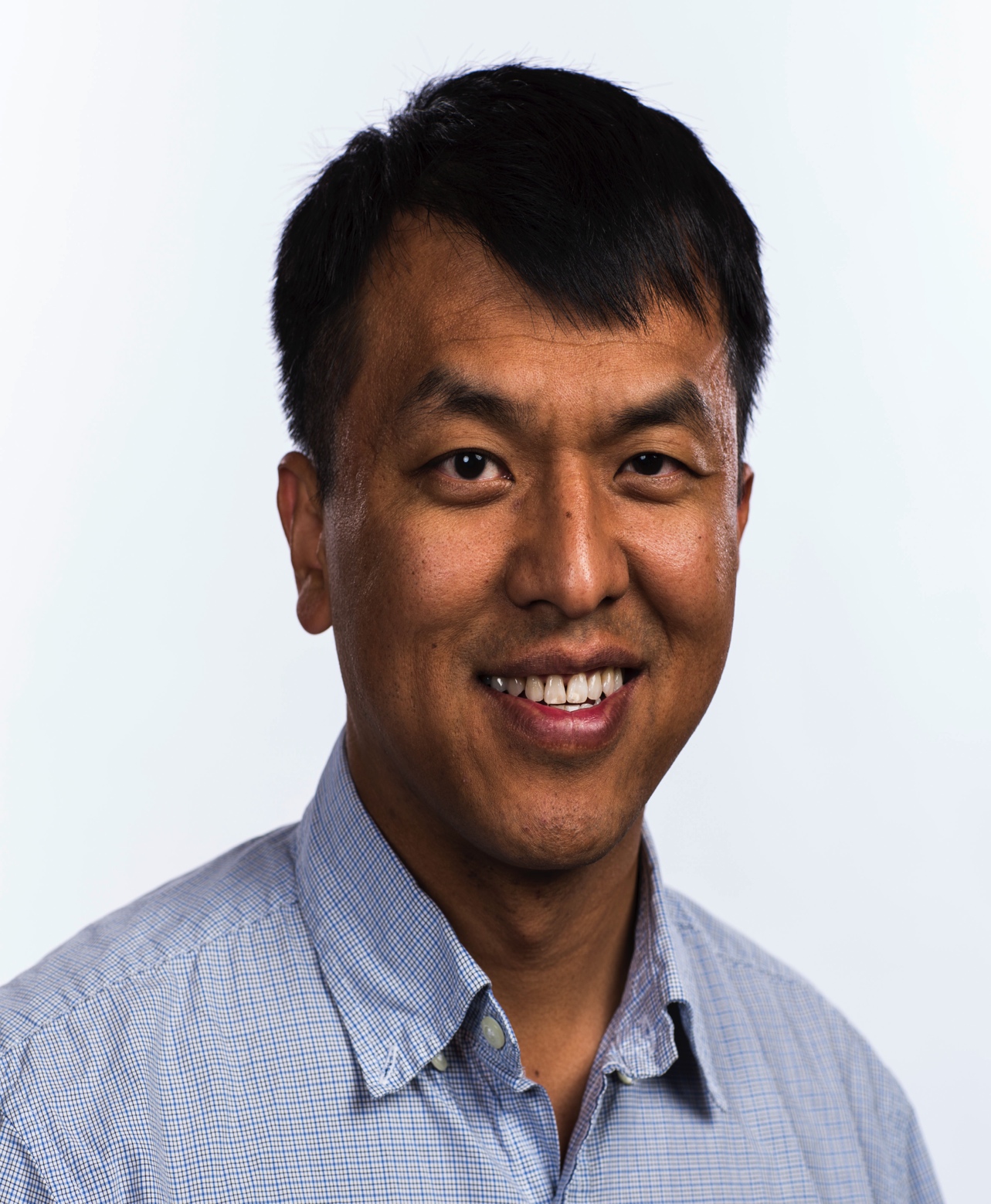 Expand Your Niche
Dorie Clark
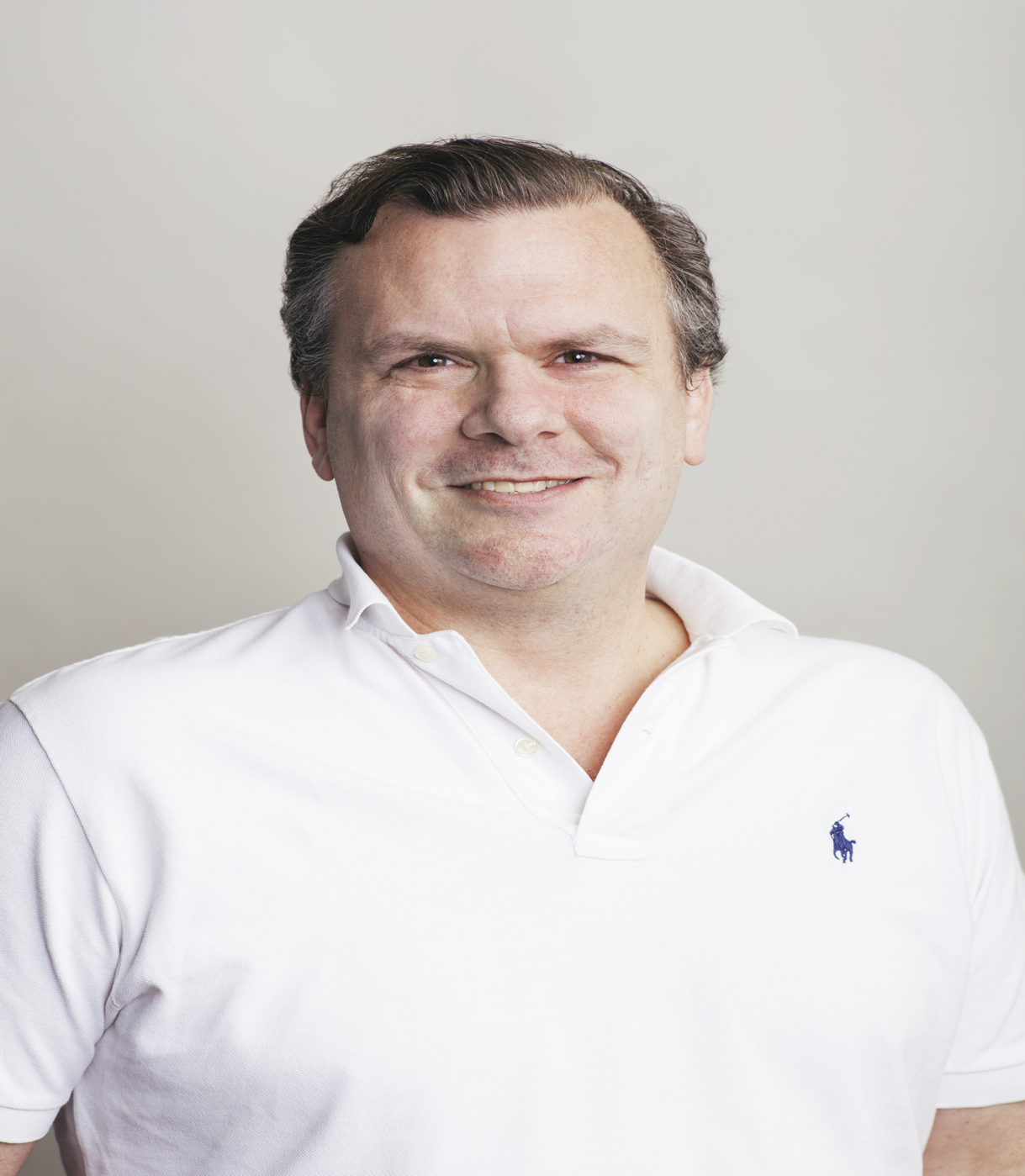 Combine Ideas
Dorie Clark
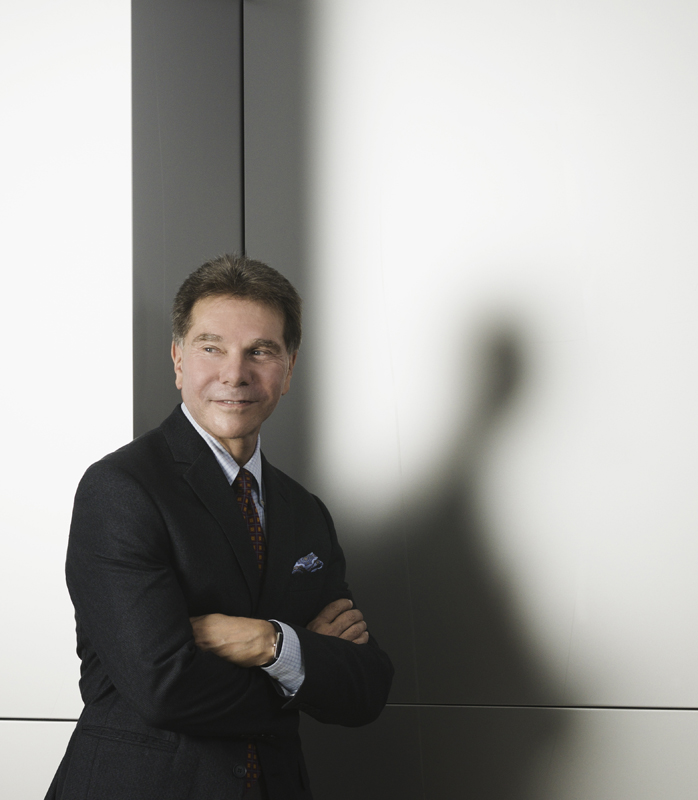 Create a Framework
Dorie Clark
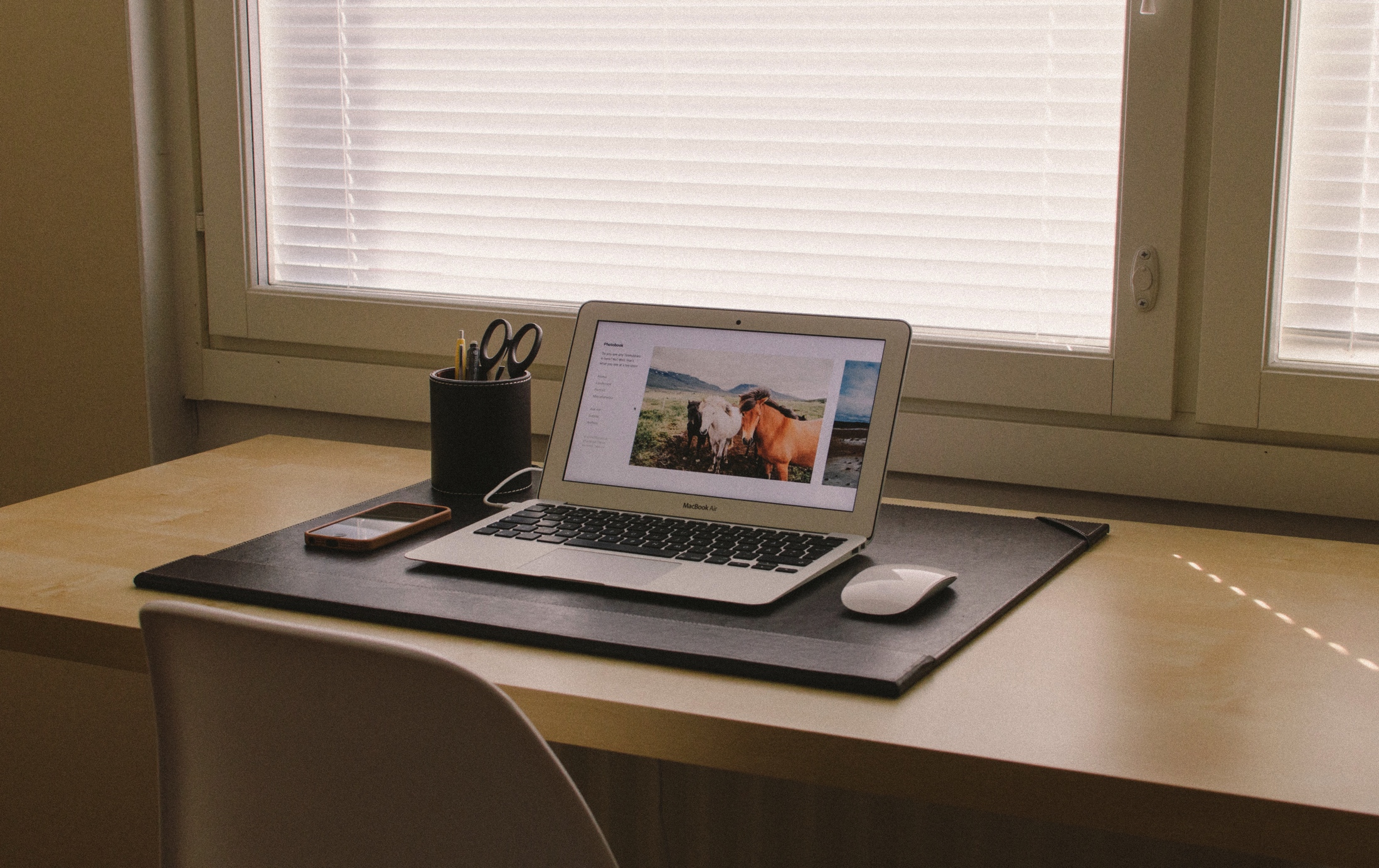 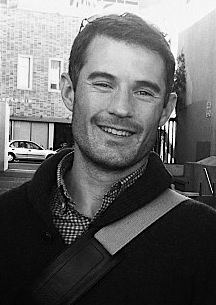 Share Your Ideas
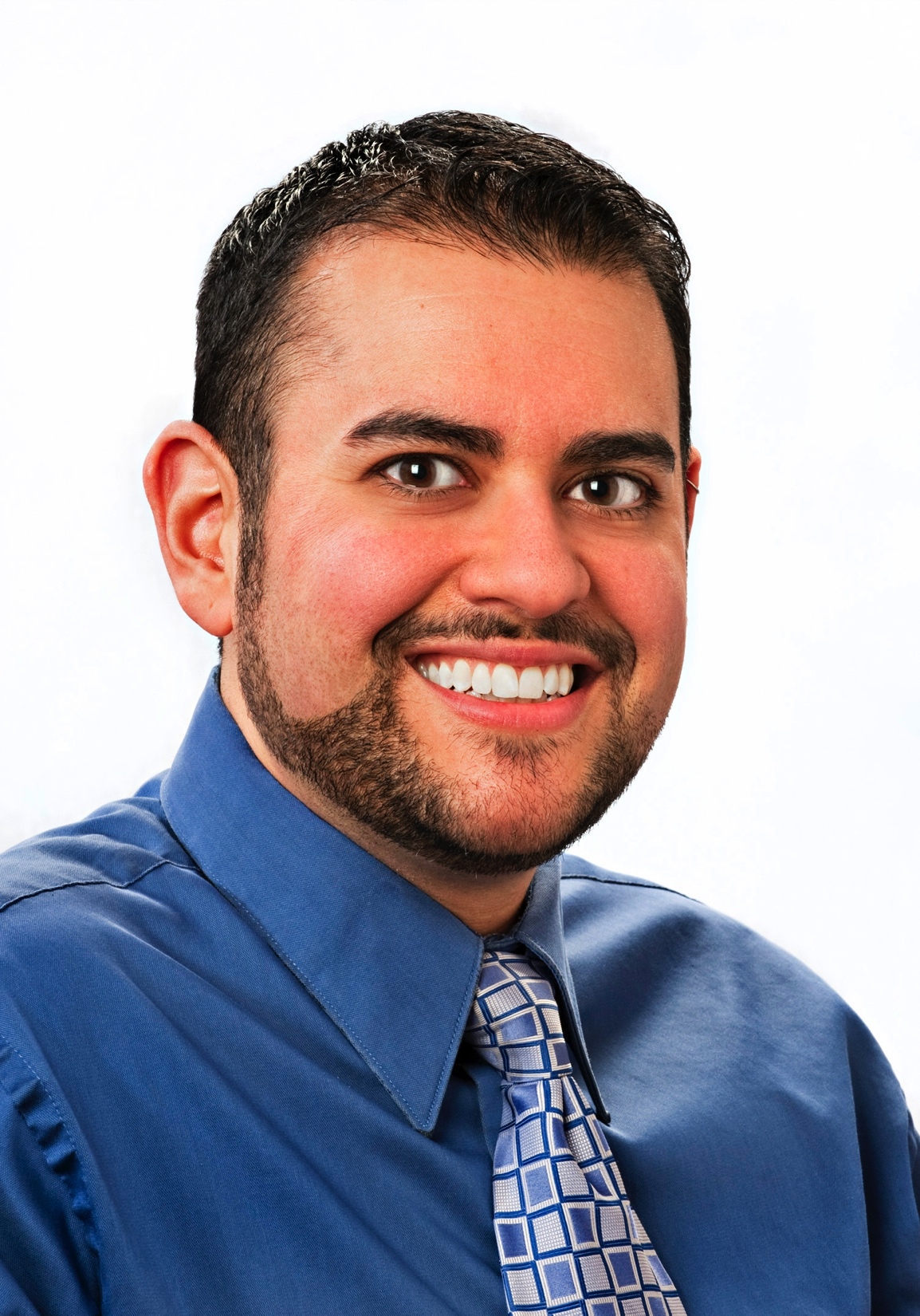 Create a Network
Dorie Clark
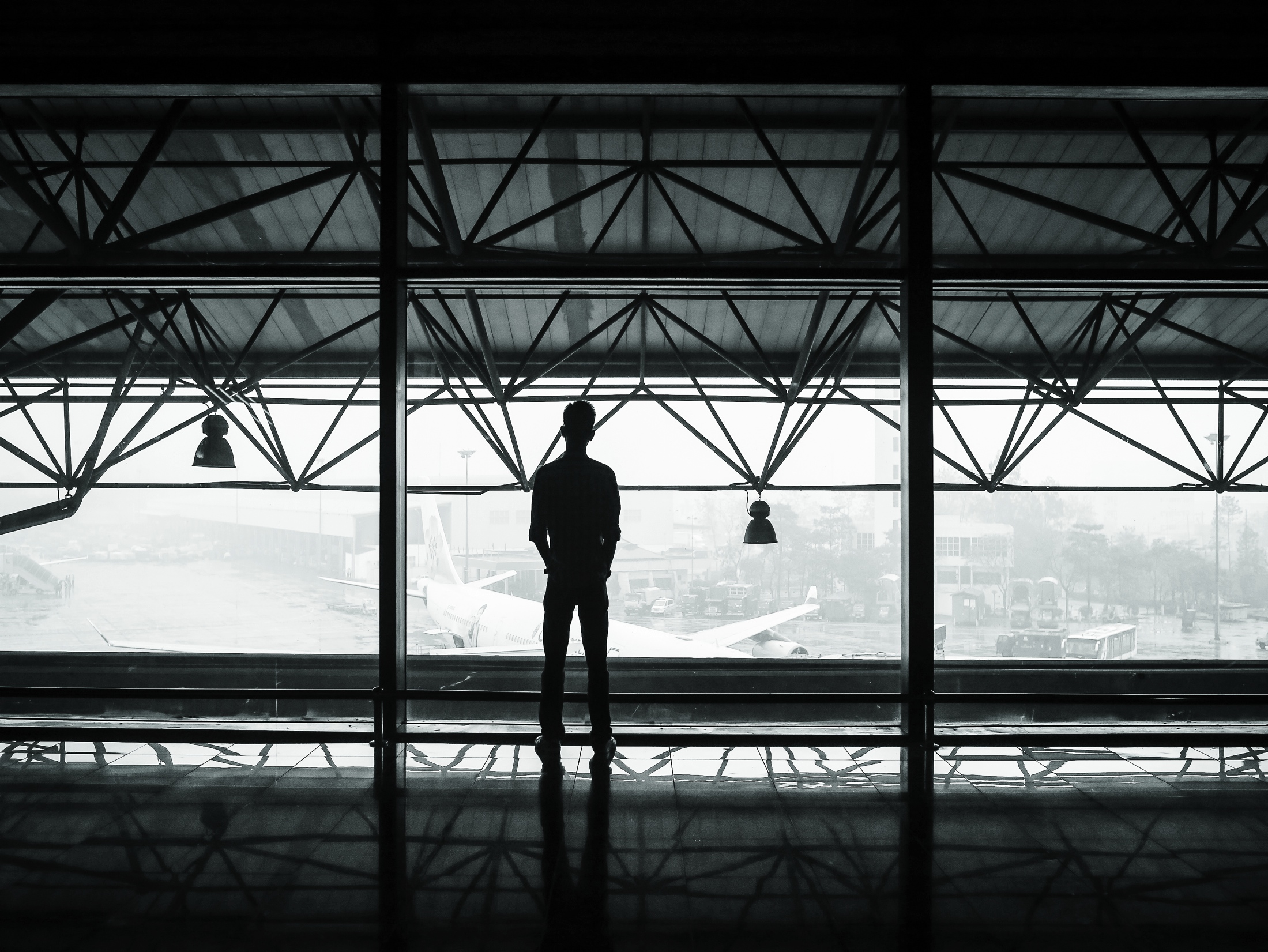